Early detection of Twitter trends
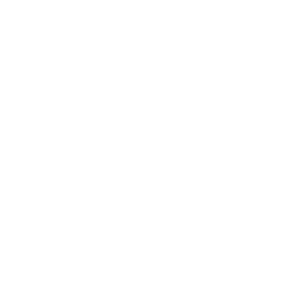 milan stanojevic
sm123317m@student.etf.rs
university of Belgrade
school of electrical engineering
contents
Introduction
Trending topics
Parametric model
Data-Driven approach
Experiment results
Conclusion
2/22
Milan Stanojevic
introduction
Events occur in large datasets
We need: 
detection
classification
prediction
Parametric models are popular but overly simplistic
Nonparametric approach is proposed for time series inference
Observed signal is compared to two sets of reference signals – positive and negative examples
Is there enough information for earlier prediction?
(spoiler alert: YES)
3/22
Milan Stanojevic
Trending topics
Twitter: a global communication network
Tweet: a short, public message
Topic:  a phrase in a tweet
Trending topic (trend): a topic that becomes popular
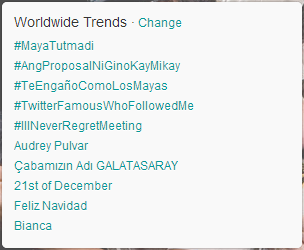 4/22
Milan Stanojevic
parametric model
Expect certain type of pattern
usually constant + jumps
Fit parameter in data
e.g. size of a jump
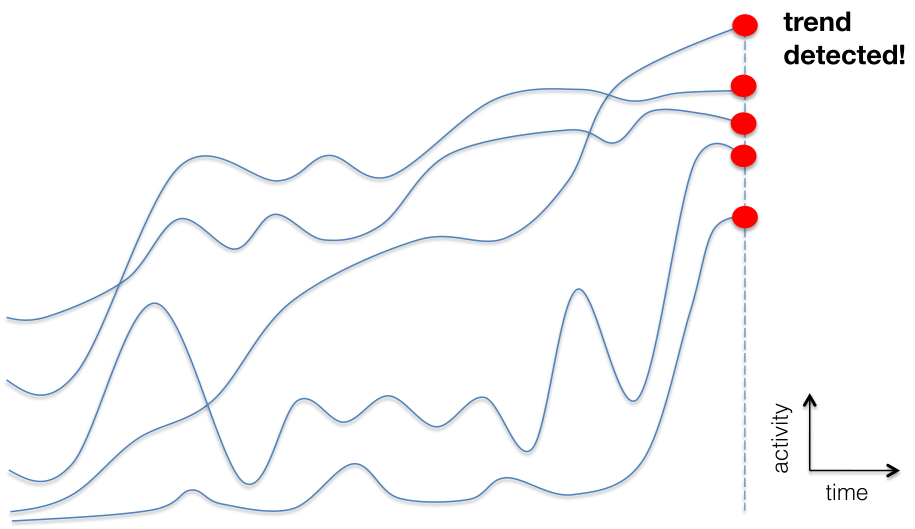 5/22
Milan Stanojevic
data-driven approach
All the information needed is in the data
Assumptions:
tweets are written by people
people are simple:
in how they spread information
in how they connect to each other
there is a small number of distinct ways in which a topic becomes trending
6/22
Milan Stanojevic
data-driven approach
7/22
Milan Stanojevic
data driven approach
8/22
Milan Stanojevic
classification by experts
9/22
Milan Stanojevic
classification by experts
10/22
Milan Stanojevic
classification by experts
11/22
Milan Stanojevic
classification by experts
12/22
Milan Stanojevic
classification by experts
13/22
Milan Stanojevic
classification by experts
14/22
Milan Stanojevic
classification by experts
15/22
Milan Stanojevic
classification by experts
16/22
Milan Stanojevic
classification by experts
17/22
Milan Stanojevic
classification by experts
Properties
simple: computation of distances
scalable: computation is easily parallelized
nonparametric: model “parameters” scale along with the data
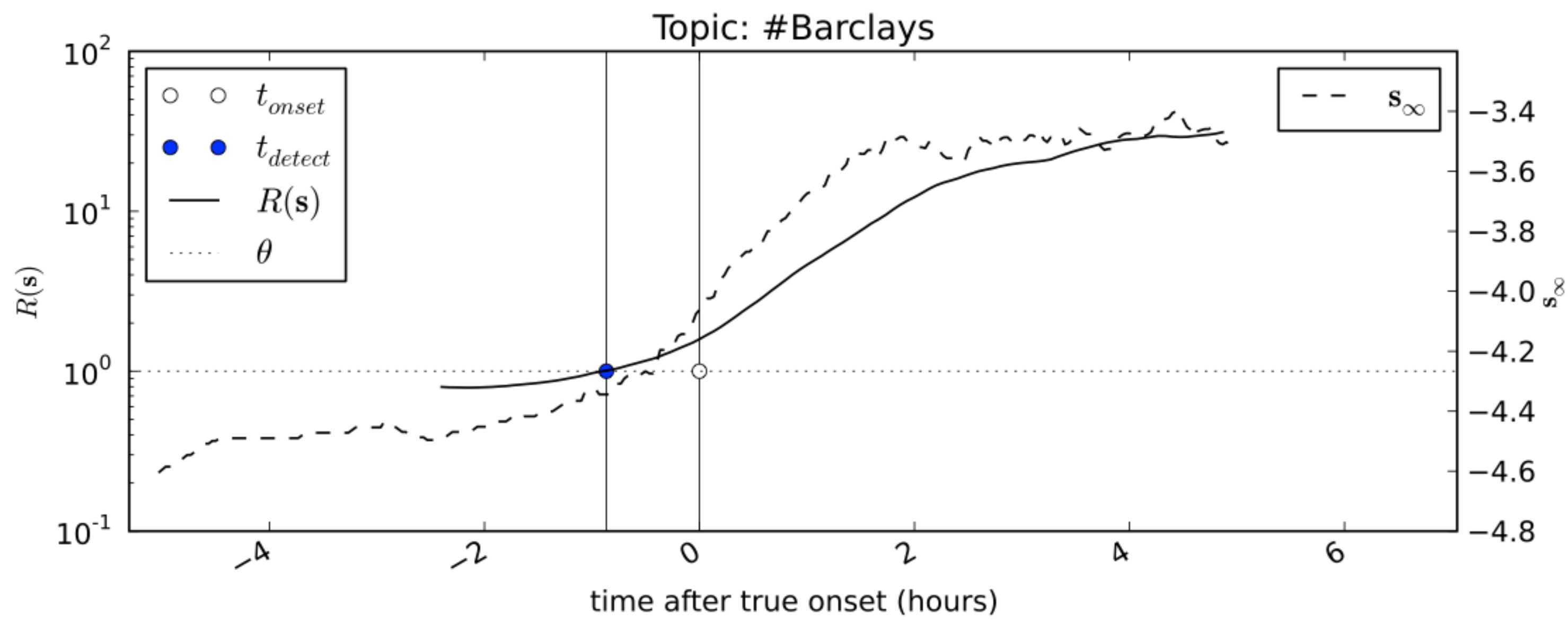 18/22
Milan Stanojevic
experiment
SETUP
Dataset:
500 trends
500 non-trends
Do trend detection of 50% holdout set of topics
Online signal classification
RESULTS
Early detection 
79% rate of early detection, 1.43hrs average
Low rate of error
95% true positive rate, 4% false positive rate
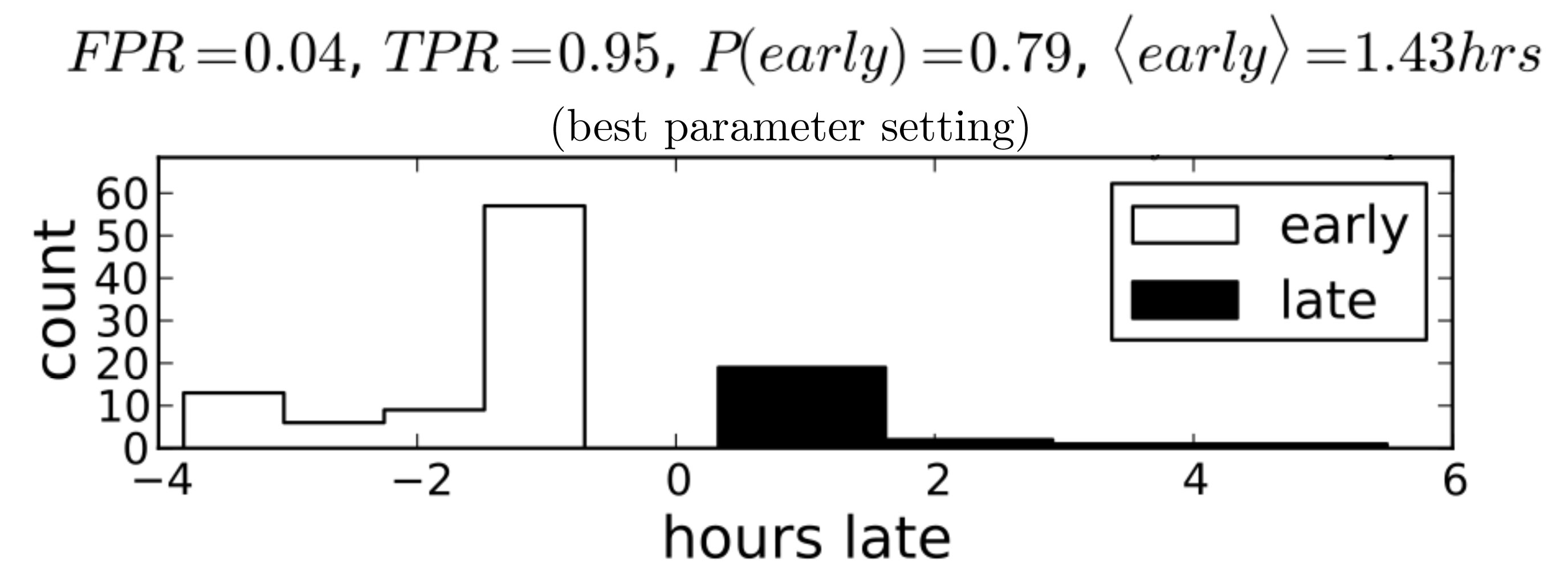 19/22
Milan Stanojevic
experiment
FPR / TPR Tradeoff
Early / Late Tradeoff
20/22
Milan Stanojevic
conclusion
New approach to detecting Twitter trends
Generalized time series analysis method:
Classification
Prediction
Anomaly detection
Possible applications:
Movie ticket sales
Stock prices
etc.
21/22
Milan Stanojevic
Bibliography
Trend or No Trend: A Novel Nonparametric Method for Classifying Time Series
Stanislav Nikolov 
Master thesis
Massachusetts Institute of Technology (2011)
22/22
Milan Stanojevic
sm123317m@student.etf.rs